Армия России
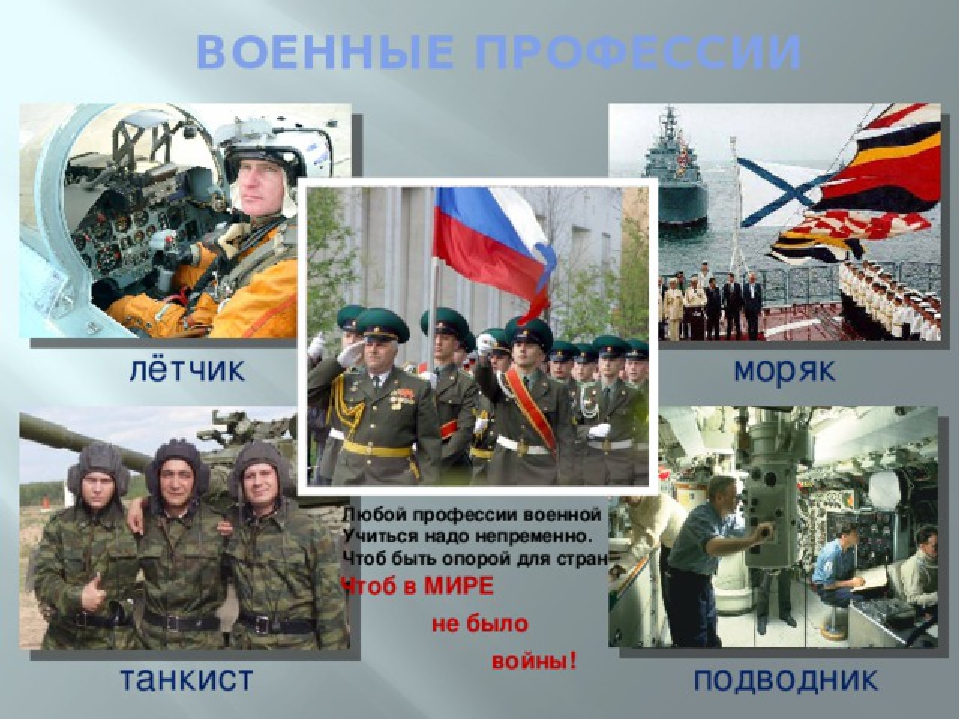 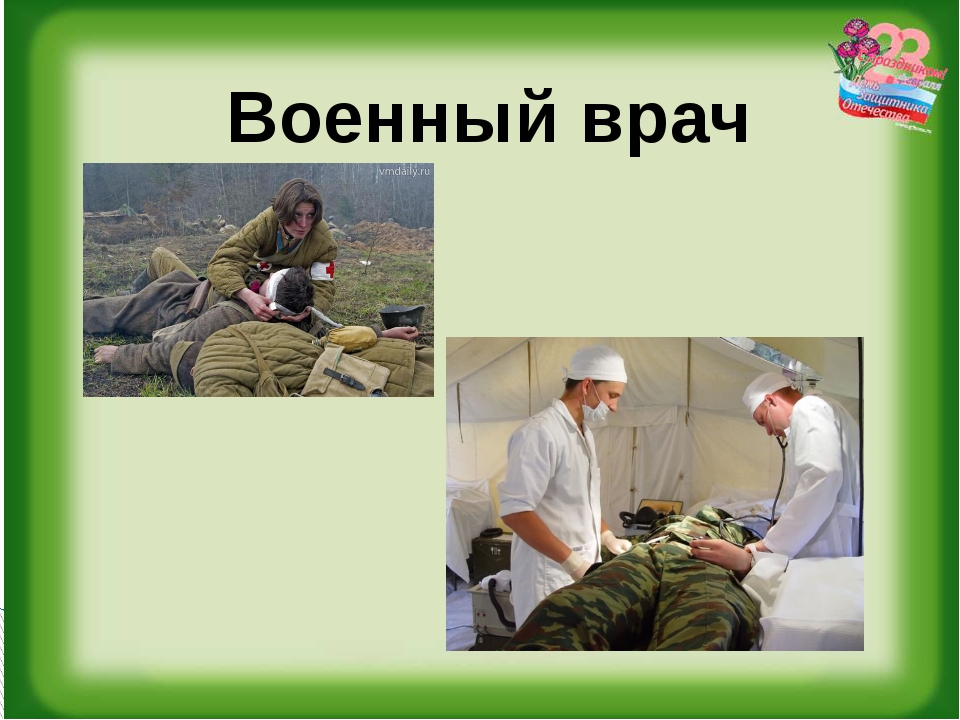 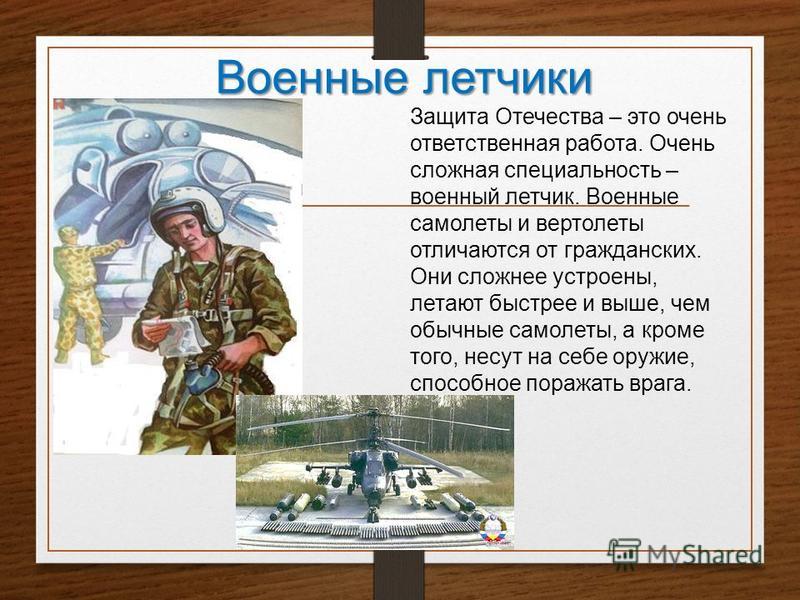 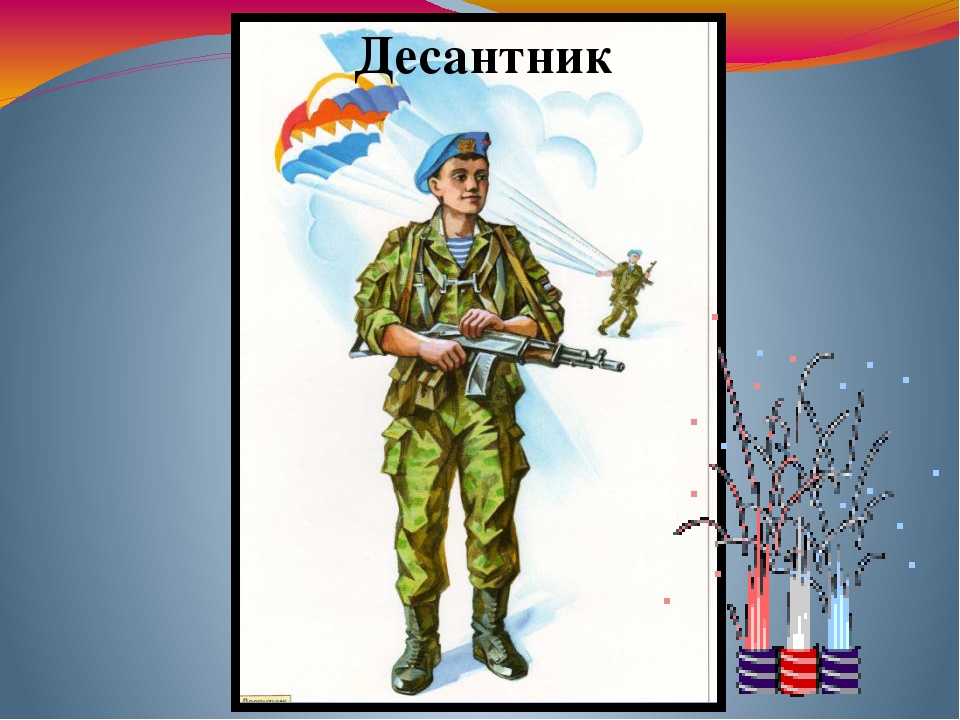 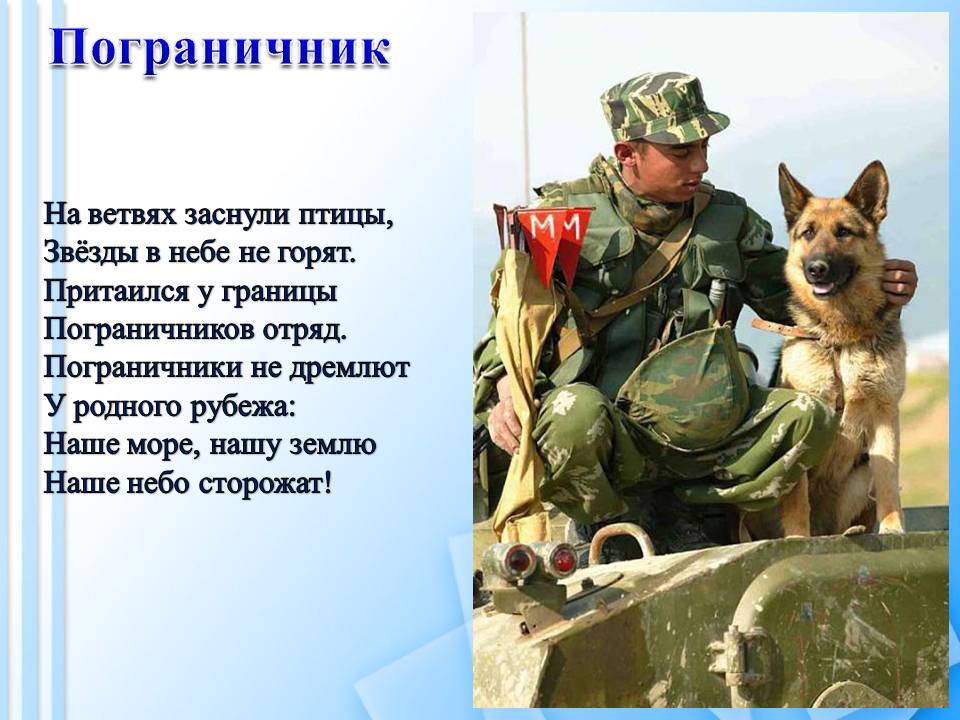 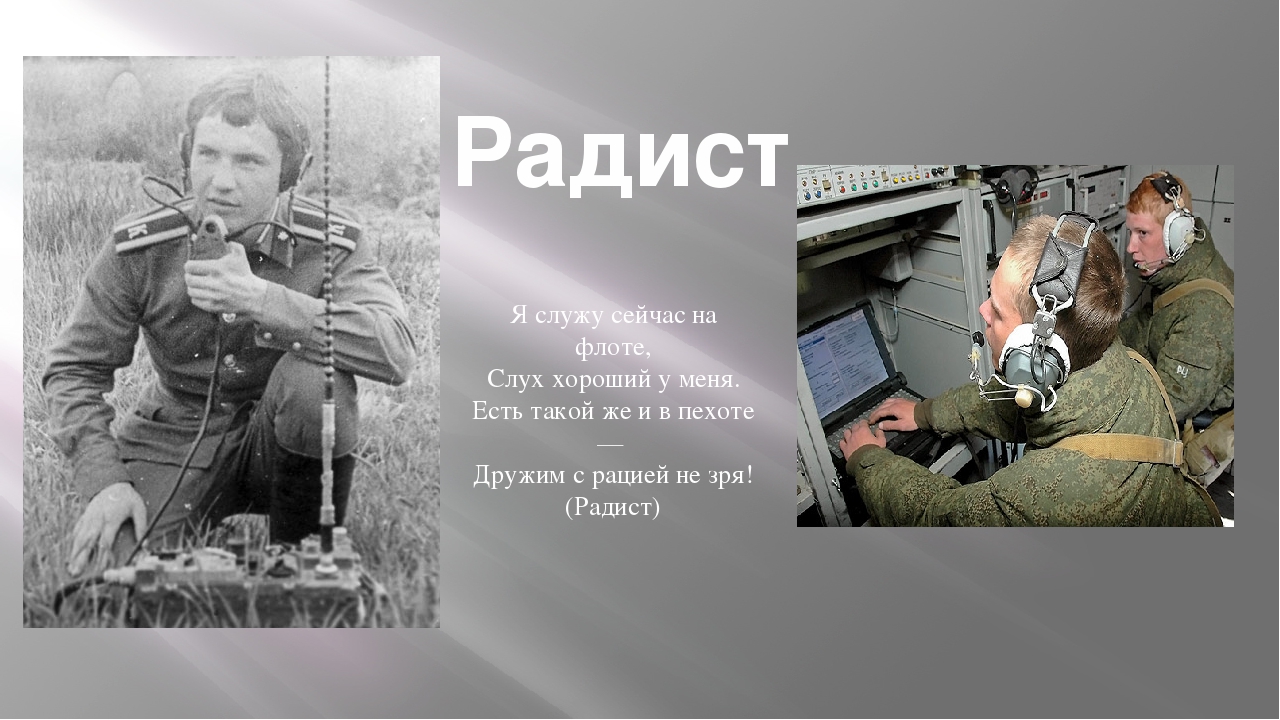 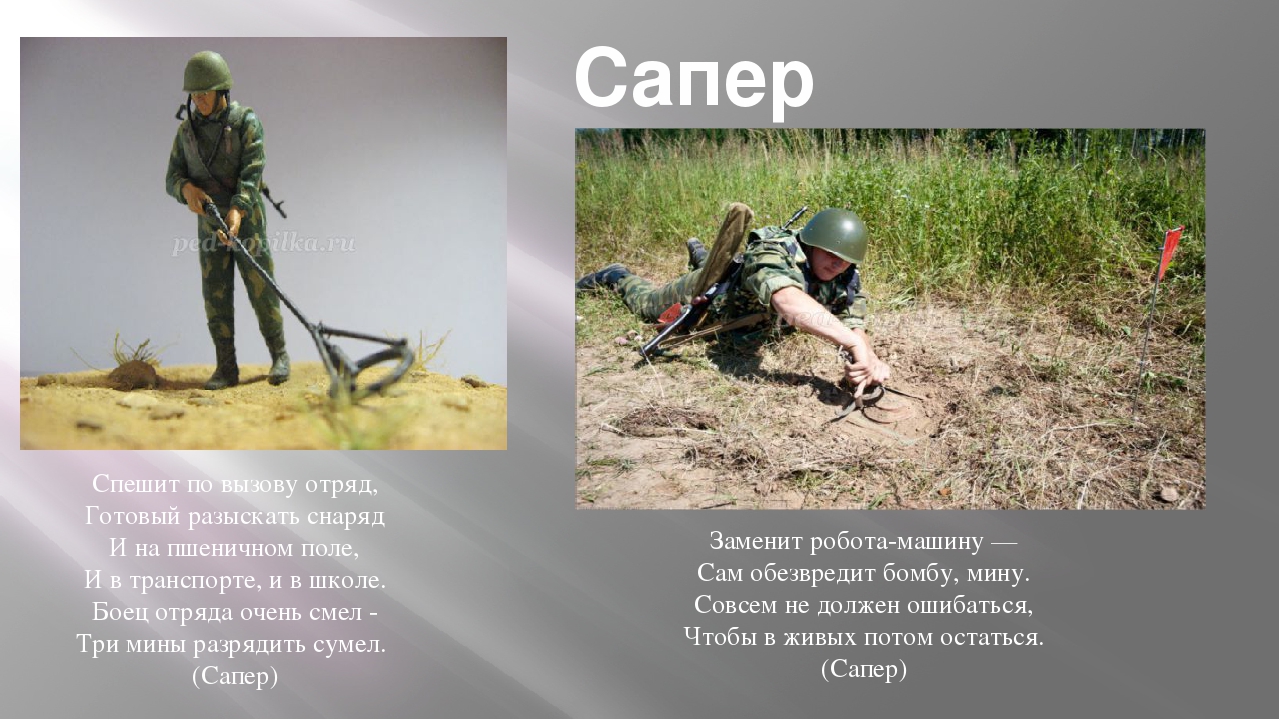 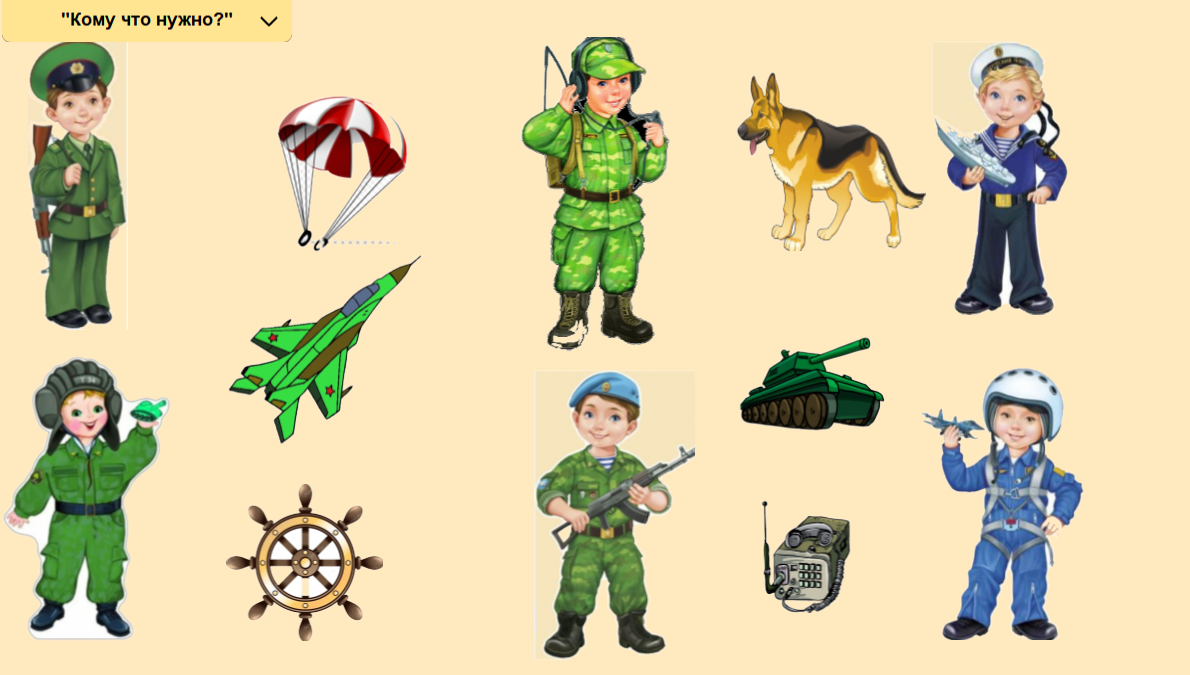 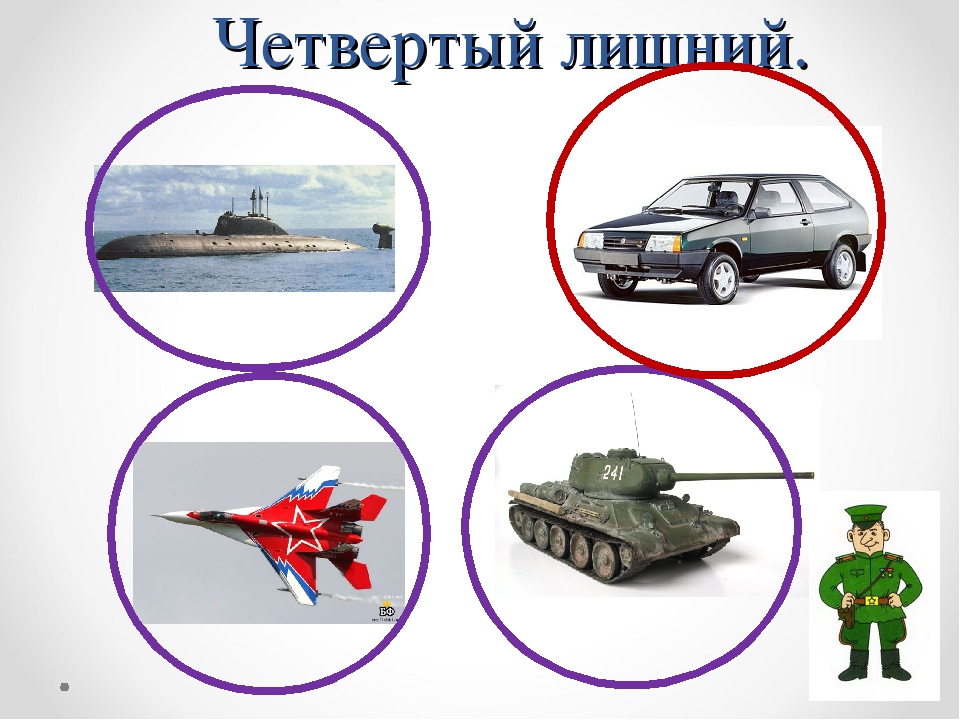 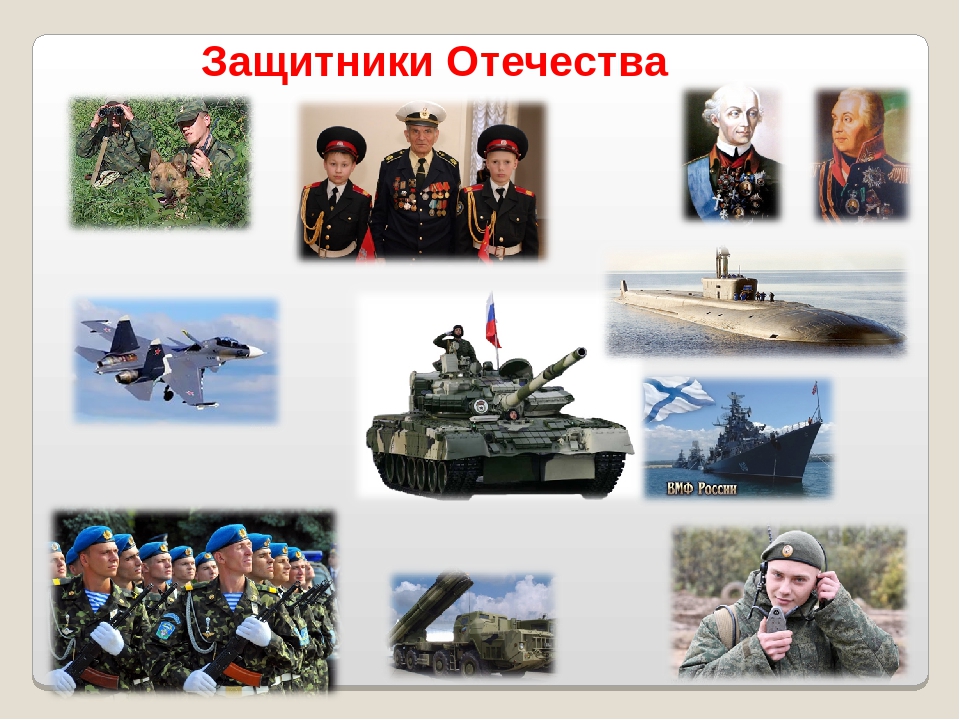